Espíritu en Laboratorio (GD-D-00567)
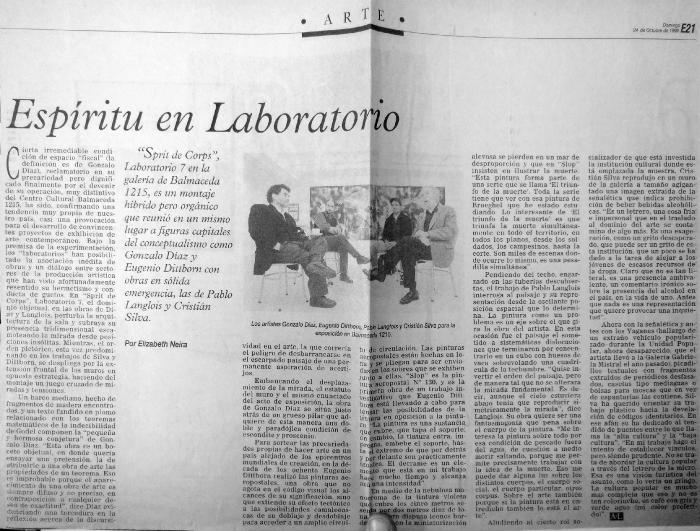 "Solo aquí lo precario es norma" (GD-D-00538)
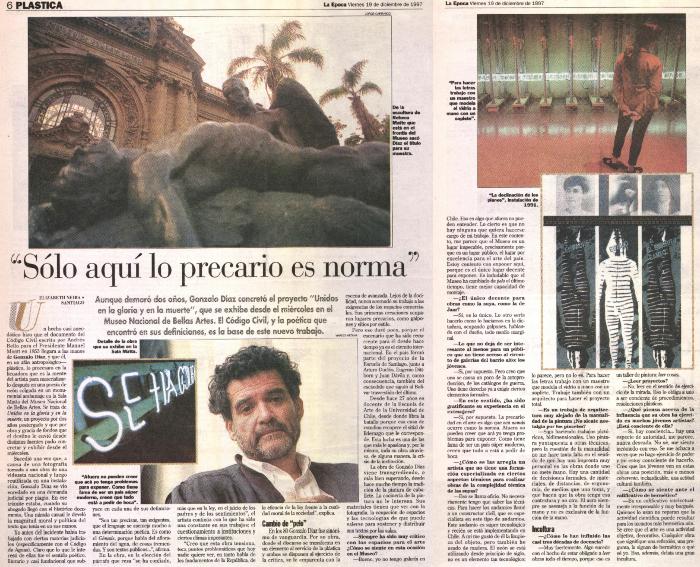